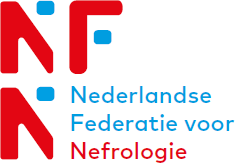 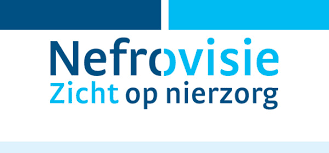 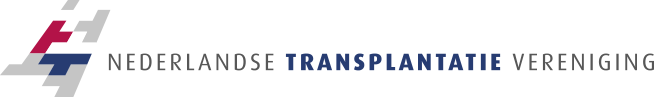 Nierteam aan Huis
NFN Klinische Vergadering 2022


Aiko de Vries
LONT ism NFN RLC & Nefrovisie
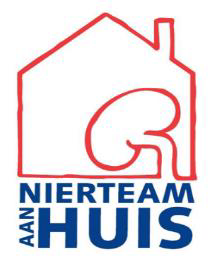 Aanleiding
R’dams initatief / ervaring (2009-2014)
NSN Studie (2e): 4x UMC met verwijzer (2016-2-21)
Doel: betere voorlichting sociale omgeving potentiele Tx ontvanger
Neveneffect: 10% meer levende (pre-emptieve) transplantaties
Vergoeding per 1 jan 2021 (BegeleidingsCie) middels OZP
.. maar geen landelijke implementatie…                                                     > landelijk protocol (v3.1) LONT, RLC, Nefrovisie (commentaar 30/4)
Inhoud
Doelgroep: patienten die in potentie aanmerking komen nierTx (12-24m van te voren), nog geen toegewezen levende donor
Eigen nefroloog meldt aan (verwijst) regionaal NTAH
Vast voorlichtingsteam (kwaliteitseisen) tussen UMC en periferie, maar niet elke verwijzer 1 vaste voorlichter binnen NTAH
Voorlichting in team van 2 (psychologisch process, veiligheid)
Planning ism eigen centrum voorlichtingscoordinator
Twee meetings (sociogram, voorlichting). Digitaal mag, maar niet in H.
Voorlichting over alle vormen van nierfunctie vervangende therapie
Terugkoppeling eigen nefroloog (EPD) middels voorlichtingscoordinator
Voorlichtingsteam
UMC hoofdaannemer > coordinatie per regio
Vast gecertificeerd team UMC en perifere verwijzers (minimaal 1 uit UMC)
Per vaste voorlichter minimaal 10 voorlichtingen per jaar
Niet alle verwijzende centra vaste coordinator > voorlichtingscoordinator als toehoorder aanwezig (e-learning)
Hele voorlichtingstraject 22h
Opleiding, supervisie, intervisie, via Nefrovisie
Rol Nefrovisie NTAH
Contracteren van een coördinerend supervisor voor:
inhoud van het voorlichtingsprogramma in afstemming met LONT en RLC NFN
organiseren van regionale supervisie
organiseren landelijke intervisie
Contracteren extern bureau evaluatie van voorlichtingsgesprekken
Inrichting van een database en website ten behoeve van de evaluatie
Organiseren van de opleiding voor de voorlichters inclusief aanbieden van e-learning
Opleiding voorlichters
Kandidaat leden:
 transplantatie coördinatoren, dialyse- of transplantatieverpleegkundigen, medisch maatschappelijk werkers of psychologen 

Opleiding
e-learning die een halve dag 
2 voorlichtingsbijeenkomsten als toehoorder 
2 bijeenkomsten als voorlichter samen met twee volledig getrainde voorlichters. 
2 bijeenkomsten als tweede voorlichter met supervisie 
certificaat wordt jaarlijks vernieuwd indien minimaal 10 voorlichtingen
Financieel
Regionale invulling / coordinatie via UMC
Declaratie OZP per afgerond voorlichtingstraject (niet per Tx).
UMC onderhandelt met verzekeraar (nacalculatie, on top of budget)
Regionale SLA met centra voor minimale  verwijzingen
SLA met Nefrovisie voor kosten opleiding, supervisie, intervisie, database.
Aanstelllen vaste voorlichters
Hoe nu verder?..
Input NFN leden op landelijk protocol
Regionale samenstelling / overleg starten
UMC: onderhandelen verzekeraar budget (nacalculatie?)
Verwijzer: wel/niet participeren, hoeveel verwijzingen, mogelijk vaste kandidaat? Wie voorlichtingscoordinator?
SLA UMC met verwijzer (regionale invulling)
SLA UMC met Nefrovisie 
Aanstellen voorlichters en trainen..